Figure 1. New electron transfer pathway diagrams enable connecting multiple reactions via any electron carrier. This ...
Nucleic Acids Res, Volume 44, Issue D1, 4 January 2016, Pages D471–D480, https://doi.org/10.1093/nar/gkv1164
The content of this slide may be subject to copyright: please see the slide notes for details.
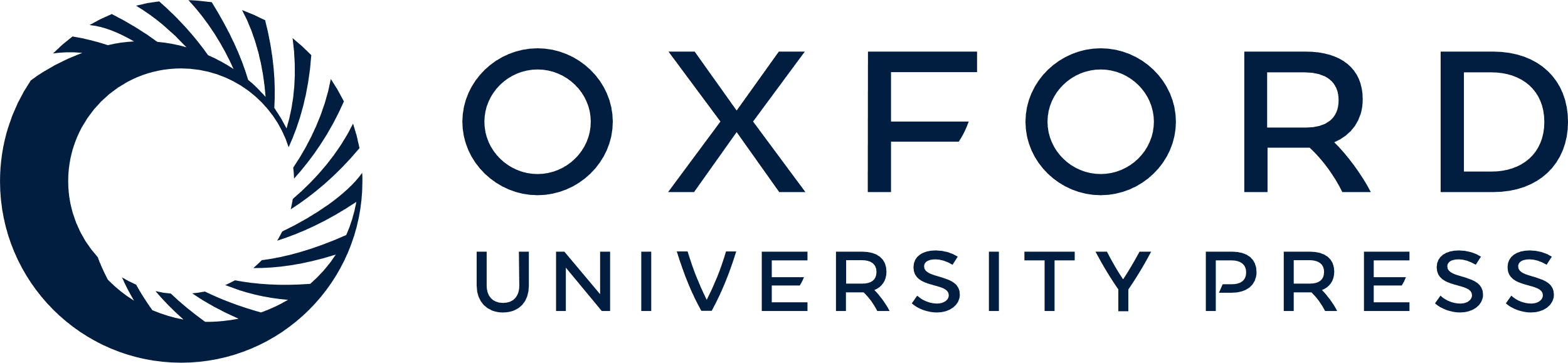 [Speaker Notes: Figure 1. New electron transfer pathway diagrams enable connecting multiple reactions via any electron carrier. This type of diagram provides more information for electron transfer chains than does the typical metabolic pathway diagram, and clearly depicts the direction of the electron flow, the cell-compartment locations where the substrates are transformed, and the optional translocation of protons across membranes.


Unless provided in the caption above, the following copyright applies to the content of this slide: © The Author(s) 2015. Published by Oxford University Press on behalf of Nucleic Acids Research.This is an Open Access article distributed under the terms of the Creative Commons Attribution License (http://creativecommons.org/licenses/by/4.0/), which permits unrestricted reuse, distribution, and reproduction in any medium, provided the original work is properly cited.]